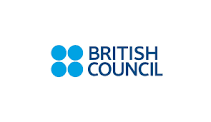 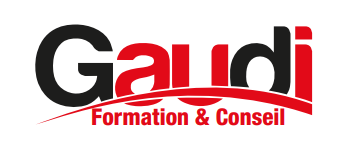 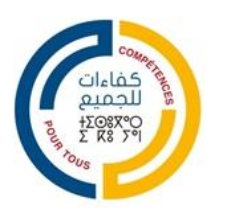 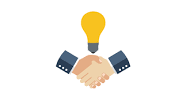 Techniques de négociations


Séminaire animé par: Bouchra CHERKAOUI
Consultante en Communication 
 Coach Professionnel
Quelles sont vos attentes de cette formation?
Croyances et perceptions liées à la négociation
Objectifs
1.Gérer efficacement les situations de négociation quotidiennes
Mieux se connaître pour mieux négocier
Adapter sa communication en fonction du niveau de maturité de ses interlocuteurs
Exploiter le vocabulaire de son interlocuteur

2.Les étapes de la négociation 
Déjouer les pièges de la négociation
Sortir des situations de blocage et oser dire non
Maîtriser ses émotions limitantes, gérer son stress et optimiser la gestion du temps
La négociation : c’est quoi ?
Produire ensemble un accord grâce à  la discussion.

Négocier, c’est donc tendre vers un objectif.
Il y a obligation de résultat.
Autres définitions & généralités
« Négocier, c ’est agir, faire bouger, faire circuler, échanger, c ’est le contraire de l ’inertie » DIMITRI WEISS 

« la négociation est l ’activité mettant en présence deux ou plusieurs parties (individus, groupes, délégations) qui, en raison de leur indépendance, veulent trouver une issue satisfaisante et non violente à une situation exigeant de la part de chacun, la prise en compte de la réalité de l ’autre » CRISTOPHE DUPONT
« la négociation est le processus grâce auquel deux ou plusieurs parties, ayant à la fois des intérêts communs et des intérêts conflictuels formulent et discutent certaines propositions concernant les termes précis d’un accord possible. La négociation fait normalement appel à une combinaison de compromis et de coopération, et peut être d’oppression, dans les domaines particuliers, parfois vitaux pour l’une des parties en présence, ou plusieurs d’entre elles » 
HELLRIELGEL-SLOCUM-WOODMAN
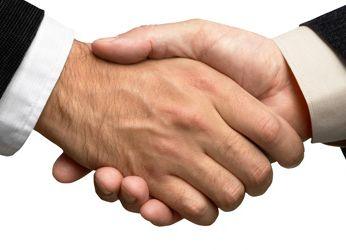 Techniques de négociation
La capacité à négocier est une aptitude très importante chez un gestionnaire de projet. 
La négociation est utilisée pendant toutes les phases du projet. 
Les gens avec qui vous négociez comprennent : les bailleurs de fonds, les partenaires du projet, les autorités nationales et locales, les consultants extérieurs, les employés du projet…etc.
Il ressort de cette définition que :
La négociation est un processus de décision parmi d ’autres.
elle a une finalité qui est de trouver une (ou des ) solution à des situations qui risquent d ’être des impasses (conflits) ou de pouvoir aboutir (projets).
elle peut dans certains cas être un mode à privilégier. Comme elle peut ne pas remplir les conditions voulues d ’opportunités ou d ’efficacité.
Quelle approche de négociation ?
L'approche gagnant/gagnant est donc la plus judicieuse.
Gagnant/Gagnant
Gagnant/Perdant
Perdant/Perdant
La Négociation en cinq étapes
La préparation de la négociation
.
Connaître son dossier
« La diplomatie est l’art de laisser l’autre défendre votre point de vue. » Daniele Vare, diplomate italien
C’est connaître les chiffres clés, 
L’historique de la situation
La nature des parties en présence, 
Les données fondamentales
Connaître son dossier
Fixer des objectifs clairs
    Methode SMART .

Anticiper les réclamations et les réactions de l’autre (des autres) partie(s).

Développer une stratégie.
Fixer des objectifs clairs
Méthode SMART
Identifier un ensemble d’objectifs, plutôt qu’une seule cible. 

1. Un objectif maximum : le meilleur résultat possible.
2. Un objectif minimum  : l’objectif le plus bas acceptable.
3. Un objectif cible          : avec réalisme, ce que vous comptez          obtenir.
La méthode S.M.A.R.T.
S pour Spécifique

M pour Mesurable
 
A pour accessible / attractif

R pour réaliste 

T pour temporellement défini
La préparation de la négociation est une phase stratégique et tactique
Identifier les conditions d'existence d'une négociation 
     et ses facteurs clefs de réussite. 

Définir les enjeux et les objectifs de la négociation 
     pour chacun des intervenants. 

Distinguer les espaces de négociation des 
     éléments "non négociables". 

Cerner clairement les objectifs et préparer les 
     arguments à valoriser. 

Identifier les acteurs directs et indirects. 

Analyser le profil de ses interlocuteurs. 

Décider d'une stratégie adaptée à la situation et
    étudier toutes les hypothèses
Anticiper les réclamations et les réactions de l’autre 
(des autres) partie(s)
Afin de vous préparer et de renforcer vos arguments, vous devez toujours anticiper les réclamations que l’autre partie soulevera, de même que sa réaction à vos propres réclamations. 
Testez vos arguments face à ces hypothèses, et si nécessaire améliorez vos arguments.
Il ne vous sera pas possible d’anticiper toutes les réclamations et réactions, mais vous aurez testé vos arguments et vous vous serez préparé aux demandes et réactions qui pourraient venir.
Développer une stratégie
La stratégie vous aidera à décider comment vous pouvez :

Transmettre l’information sur votre position et vos buts.

Façonner le climat de la négociation.
Connaître le rapport de forces
Il faut bien évaluer la position réciproque de chacun, le lien de dépendance.
Cela aide dans le choix des arguments ou la manière d’aborder la négociation
Ne pas sous-estimer  ou surestimer son « adversaire »
Connaître son interlocuteur.
Identifier rapidement le profil de son   interlocuteur.
 S'adapter au style de l'autre tout en gardant la maîtrise de la négociation  (Carte du monde)
Affronter un interlocuteur muet ou passif.
Faire face à l'agressivité.
Conduire la négociation face à un manipulateur.
LA PROGRAMMATION NEUROLINGUISTIQUE
LA CARTE N’EST PAS LE TERRITOIRE
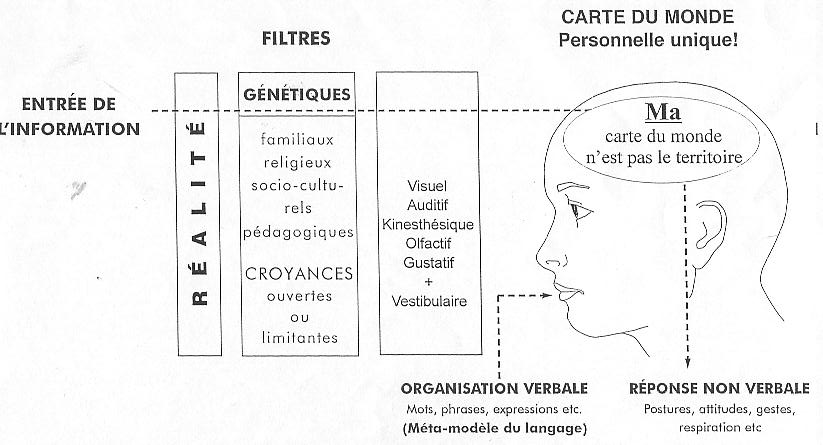 [Speaker Notes: Notre CdM est limitée : les filtres
Limites neurologiques : vision, audition, élimination d’informations par le cerveau
Limites socio-génétiques : culturelles, linguistiques
Limites personnelles : histoire personnelle, expériences de l’individu

Les processus déformateurs

Généralisation : 
		positif : apprendre la notion de « concept », 
		limitatif : générateur de préjugés.

Sélection : tri des informations, tri des expériences
		positif : concentration, résolution de problèmes
		limitatif : focalisation sur le négatif des évènements

Distorsion : modifications de notre expérience sensorielle
		positif : créativité, extrapolation
		limitatif : interprétation, paranoïa

Difficulté d’accepter la carte du monde des autres = source des conflits humains]
Définir sa marge de manoeuvre
La négociation suppose le rapprochement de 2 parties, donc des concessions. Il faut avoir une marge de manœuvre (hypothèse haute et hypothèse basse)
A quel niveau démarrer ?
Hypothèse haute : niveau d’attaque puis on redescend. Son niveau est connu, c’est un point de départ.
Hypothèse basse : savoir jusqu’où on peut descendre (son niveau ne doit pas être connu)
Il faut savoir gérer la ressource « marge de manœuvre ». Ne pas l’épuiser trop vite, lâcher au moment opportun
La fourchette doit être dans le marché, correspondre à une position réaliste
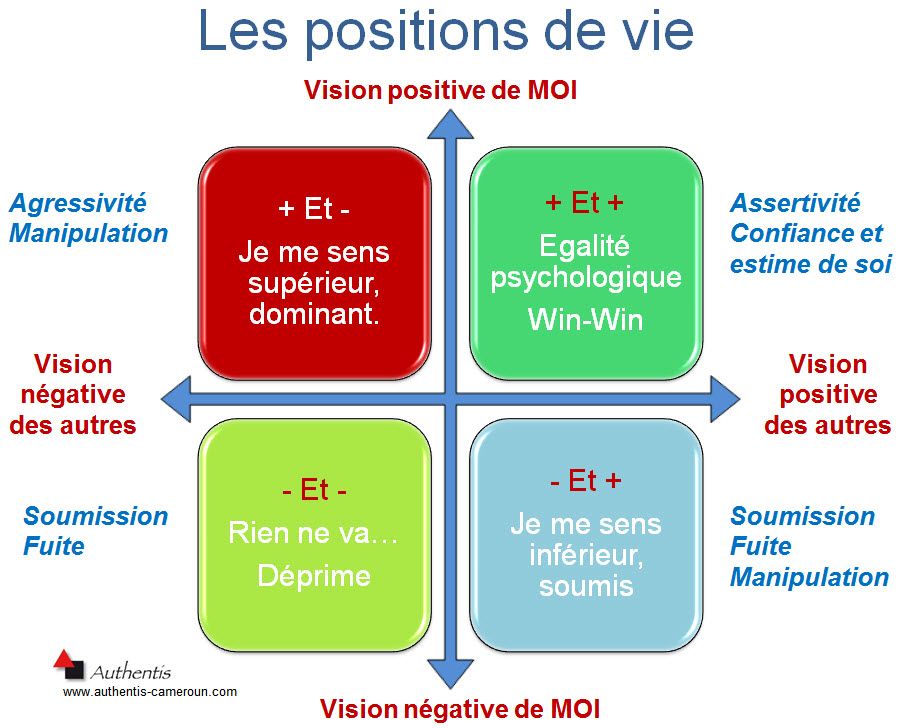 Préparer son argumentaire
Négocier, c’est faire une proposition avec les arguments adaptés. (La qualité plus que la quantité prime)

L’argumentaire doit être adapté à la personne en face.
Il n’y pas d’argumentaire-type, 
à chaque situation, 
chaque négociateur son argumentaire.
Etre un véritable stratège
Et
Négocier, c’est prévoir toutes les situations ou presque...
La conduite de la négociation
1.La consultation
C’est la découverte des besoins et des attentes de l’autre partie de manière à adapter son argumentation.
Il s’agit de questionner l’autre, d’échanger des informations
L’art du questionement
Questions fermées
Questions ouvertes
Questions alternatives
Questions retour
2.La  confrontation
3. La concrétisation
C’est l’étape de l’ajustement entre les deux parties
Etre un bon négociateur et faire une bonne négociation
Brainstorming sur les qualités d’un bon négociateur

Réaliser son Blason de négociateur 

Mise en commun
Les qualités d’un bon négociateur…
Les points forts d'un bon négociateur
Attitudes du parfait négociateur
Accueil, contact
Ecoute 
Reformulation
Observation
Dialogue
Communication non verbale
Les macro comportements
Le corps :

La posture
Les gestes,
Le regard,
L’allure générale
La voix :

Le ton,
Le rythme,
Le volume,
Le débit…
Les comportements du bon négociateur
bien se préparer pour la négociation
 comprendre les besoins du partenaire
 comprendre ses propres besoins
 bien communiquer
 faire preuve de flexibilité et de créativité
 bien gérer les conflits
 comprendre le pouvoir et l’utiliser de manière  
   efficace
 divulguer l’information de façon appropriée  
   et en temps opportun
 aborder la négociation de façon structurée
4 Issues possibles à une négociation
Processus de négociation
La stratégie : elle définit les grandes orientations, les actions majeures, la cible à atteindre.
Les techniques : elles définissent la manière dont le négociateur va traiter du sujet, dont il va manier les objets de la négociation
Les tactiques : elles correspondent aux initiatives ponctuelles par lesquelles le négociateur saisit les opportunités de circonstances et contourne les obstacles.
Le négociateur ne doit pas oublier qu’il peut y avoir de fortes interactions entre les différents niveaux. Les actions se déroulent rarement en linéaire. 

Le choix d’une technique ou d’une tactique ( à bon ou à mauvais escient ) peut conduire à modifier sa propre stratégie et/ou celle de son interlocuteur. 

Le choix doit être fait après analyse approfondie des éléments cités lors de la phase de préparation.
Stratégies de contournement
Monter au balcon (position META)
Ne pas contrôler les réactions de l’autre
Mais maîtriser les siennes 
Nommer les choses qui vous irritent pour bloquer votre réaction Intelligence émotionnelle) 
Accordez vous le temps de la réflexion pour définir:
Vos intérêts
Votre MESORE (meilleure solution de remplacement)
Conserver tout le long de la négociation votre objectif
En ne cédant pas à la colère
En ne cherchant pas à vous venger
Passer dans son camp
Avant de négocier, il faut créer la confiance
Désamorcer la colère, la peur et les soupçons
Faites l’inverse de ce qu’il s’attend
Ne l’attaquez pas
Ne résistez pas
Écoutez le, reconnaissez son point de vue et abonder dans son sens (chaque fois que cela est possible)
Reconnaissez son autorité et ses compétences
Ne rejetez pas - recadrer
Modifier le jeu en ne renforçant pas les positions dures de l’adversaire,
Transformer ses dires en une tentative de traiter le problème,
Amener le à trouver les solutions,
Au lieu de chercher à l’éduquer, laisser le problème l’éduquer,
Recadrer en mettant ses tactiques à jour.
Faites lui un pont d’or
Votre interlocuteur n’est pas encore convaincu de l’intérêt de l’accord n’insister surtout pas,
 Posez vous en « médiateur » en l’impliquant dans le processus en intégrant ses idées,
Identifiez ses intérêts non satisfaits et surtout ses besoins humains fondamentaux,
Aidez le à sauver la face et mieux faite de l’issue une victoire pour lui,
Aller lentement pour aller vite.
Servez vous de votre pouvoir pour faire entendre raison
Si l’interlocuteur résiste encore et qu’il peut gagner sans négocier faites lui comprendre les coûts d’une absence d’accord,
Ne provoquez pas l’escalade, n’utilisez pas la menace,
Assurez vous qu’il sait que votre pont d’or est toujours ouvert,
Informer le de votre MESORE,
Utiliser votre pouvoir.
Préparer : Les 5 points clés du succès
Les intérêts
Les options
Les critères
Les solutions de rechange
Les propositions
Les Intérêts
Les intérêts sont le moteur silencieux de tout enjeu d'un conflit, dont les positions affichées par les négociateurs sont une traduction très peu fidèle.
Les négociateurs doivent être fermes sur leurs intérêts et conciliants dans la relation avec les participants.
Pour découvrir les intérêts cachés derrière les positions, les négociateurs doivent se demander pourquoi l'autre partie à une telle position et ne peut adhérer à leur position.
Les Intérêts
Les vôtres
Ceux de l’autre
 Cherche-il a obtenir des résultats objectifs ou non (comme se valoriser vis à vis de son patron) 
 Le plus important ce ne sont pas les faits, mais leur perception
 Apprenez à le connaître
A quoi tient il le plus
A t’il souvent ce comportement difficile ou est ce une aberration provisoire
Quel évènement familial ou professionnel peut modifier son attitude
A t il une réputation d’honnêteté
Parlez à son entourage
Les Options
Ne pas se contenter d’une seule option,
Rechercher des alternatives sans s’auto- censurer (la créativité est payante),
La recherche d’alternatives peut-être globale ou sur toute partie d’un possible accord,
les options doivent ouvrir le champ de la négociation
Les Critères
Recourir à des critères équitables indépendants de la volonté des deux camps,
Un critère indépendant est un étalon : le cours du marché, la loi ou un précédent accord,
Ils permettent aux deux parties de s’en remettre à quelque chose de juste.
Les Solutions de Rechange
Ne pas oublier que le but de la négociation est de rechercher à mieux satisfaire vos intérêts, 
Il existe nécessairement une MESORE (porte de sortie, coup de poing ou impliquant un tiers)
Consolidez votre MESORE
Existe telle vraiment
Quels en sont les avantages
Vérifiez à ce stade si l’énergie et le temps que vous allez dépenser en négociation valent la peine
Chercher aussi à identifier la MESORE de votre adversaire
Les Solutions de Rechange
La MESORE 
Il est utile que les négociateurs connaissent leur MESORE (MEilleure SOlution de REchange). Il s'agit de connaître sa position de repli.La MESORE correspond au résultat que vous pouvez compter atteindre même en l’absence d’un accord avec l’autre partie. L’essentiel, c’est de se rappeler que, loin d’être immuable, elle sera appelée à changer au fil de la négociation.
Les Propositions
Visez haut, la barre se situant entre l’équité et la MESORE de votre adversaire
Pensez à une solution de repli, en identifiant ce qui préserve vos intérêts fondamentaux
Déterminer votre marge de manœuvre, celle-ci étant constituée de votre MESORE, toute solution inférieure mettrait fin à la négociation
INCITATIVE
Dilemme
 ouverture/fermeture
Proposition
Démonstration
Séduction



CIRCONSPECTE
Dissimulation
Patience 
Pivot factice
Stratagèmes
COOPERATIVE
Transparence
Bonne foi
Écoute
Souplesse
donnant/donnant
CONSULTATIVE
Tonus
Bonne foi 
Écoute limitée
Fermeté
Globalisation




CONFLICTUELLE
Exigence
Menace
Escalade
Violence verbale
Salami
NEGOCIATION
CONFRONTATIVE
Affirmation de soi
Écoute réduite
Tension
Salami Pivot factice
Les 6 orientations de la négociation
ENJEUX
Convergents



Équilibrés





Divergents
POUVOIR B/A
Faibles                                      Moyens                          Forts
Les techniques peuvent être classées en 3 grandes catégories:
Les techniques majeures
Les techniques secondaires
Les techniques spécifiques
Techniques liées à l’objet de la négociation
Le jalonnement: consiste à aborder tous les sujets par touches légères et successives
Avantages: jalonner le champs de la négociation, réversibilité, connaissances des argumentations adversaires
Inconvénients: déstabiliser ou agacer un esprit cartésien
Le salami: succession de marchandage par la répétition de ses positions 
Avantages: praticable en toutes circonstances, facile à utiliser, efficacité (conflictuelle)
Inconvénients: pas de possibilité  d’accord si les écarts sont trop importants, conflictualiser la négociation
Le donnant/donnant: jeu de concessions croisées par lequel chacun combine l’exigence d’une demande forte sur un point à sa flexibilité conditionnelle sur l’autre
Avantages: optimiser l’utilité, pacifier 
Inconvénient: risque de donner sans retour
Le pivot factice: dans un premier temps résistances et discussions vives puis formulation d’une proposition proche du donnant/donnant
Avantage: obtenir une forte compétitivité 
Inconvénients: risque de rupture, orientation conflictuelle, perte de confiance

La globalisation: consiste à ne considérer la négociation que dans la totalité de son objet
Avantages: parade habile au Salami, utilisable en toutes situations, facilite l’atteinte d’un accord optimisé
Inconvénients: complexité de l’argumentaire, maîtrise de l’ensemble des items

L’élargissement: introduction d’items nouveaux plus ou moins prévisibles en cours de la négociation
Avantages: praticable en toutes circonstances, plus de convergence
Inconvénients: méfiance, conflictualise la négociation